speech, played several metres from the listener in a room 
   - seems to have the same phonetic content as when played nearby
   - that is, perception is constant 

 however, amount of reverberation varies with distance:
   - so temporal envelopes of speech signals vary considerably,
      and these envelopes are crucial for identifying the speech

 seems to be an instance of  ‘constancy’ (e.g. Watkins & Makin, 2007) 
   - speech perception ‘takes account’ of reflections’ level:  
      reverberation in preceding sounds effects a compensation (Watkins, 2005)
real-room reflection patterns: 
    - taken from an office room, 
       volume=183.6 m3
    - recorded with dummy-head transducers, 
      facing each other


  room’s impulse response (RIR) obtained at different distances,
    - this varies the amount of reflected sound in signals i.e.:
      early (50 ms) to late energy ratio:  18 dB at 0.32 m → 2 dB at 10 m,
      with an A-weighted energy decay rate of 60 dB per 960 ms at 10 m

   RIR convolved with ‘dry’ speech recordings
    - headphone presentation → monaural ‘real-room’ listening
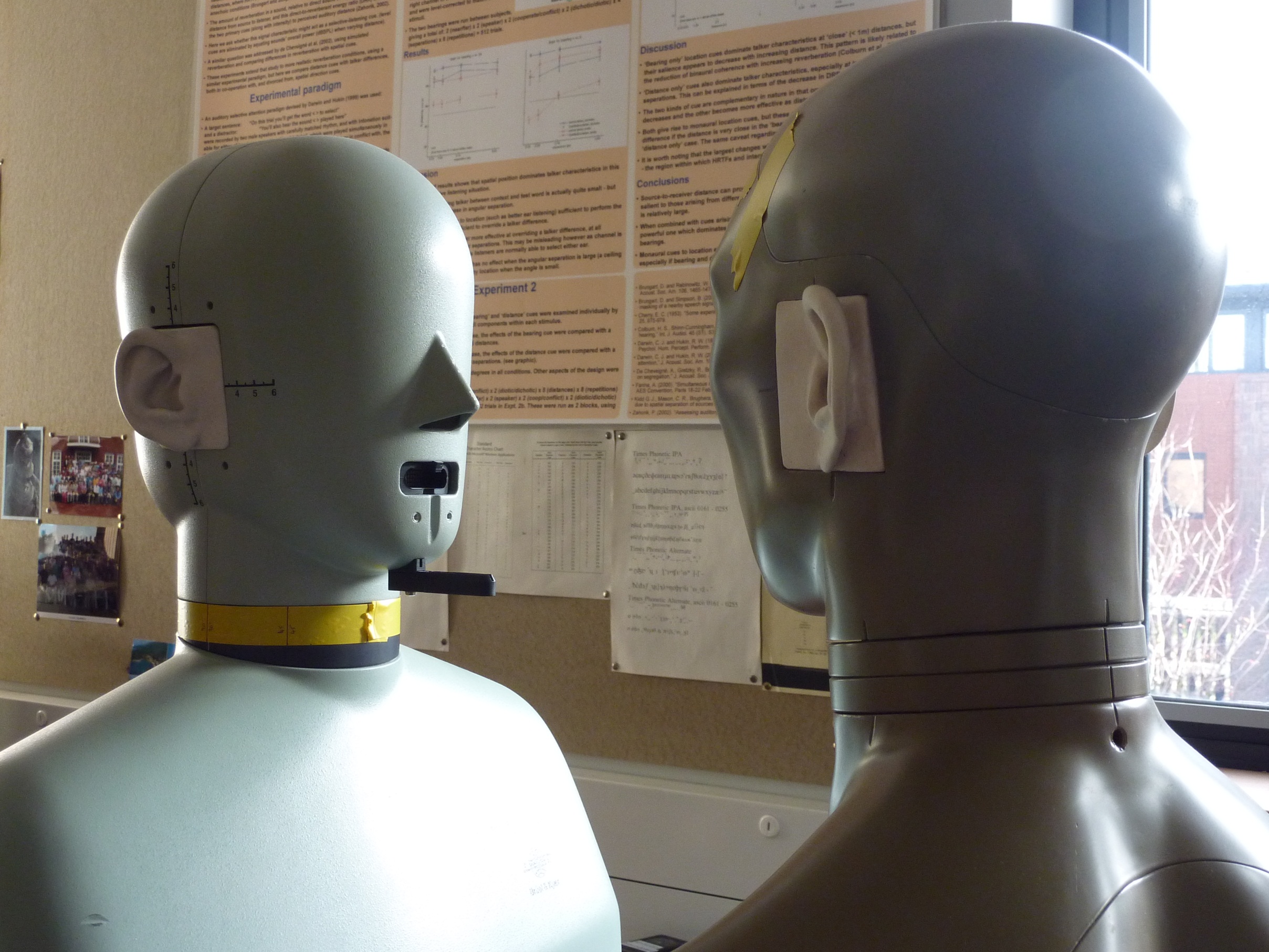 speaker
listener
test words; ‘sir’ vs. ‘stir’
distinguished by their temporal envelopes  
    - notably, the gap (in ‘stir’ ) before voicing onset
  11-step continuum: 
    - end-point ‘stir’ (step 10),  
        from amplitude modulation of other end-point, ‘sir’ (step 0)
 prominent effect of this AM is the gap







 intermediate steps, 1-9, by varying modulation depth
AM function
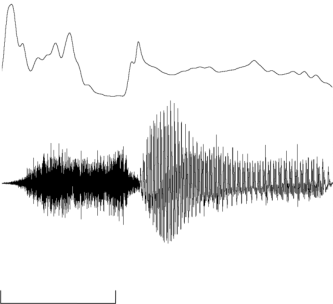 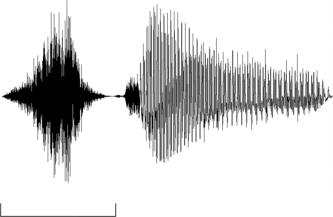 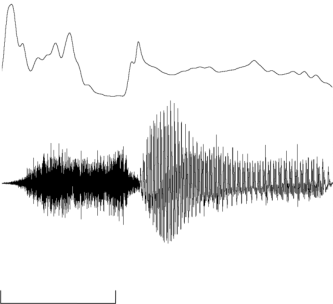 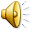 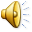 ‘sir’
‘stir’
step 0
step 10
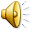 amplitude
time
200 ms
200 ms
constancy paradigm

  apply RIRs to sounds
   - vary their distances  
  listeners identify these test words 
   - measure category boundary:

 ‘extrinsic’ context: 
    “next you’ll get _ ”
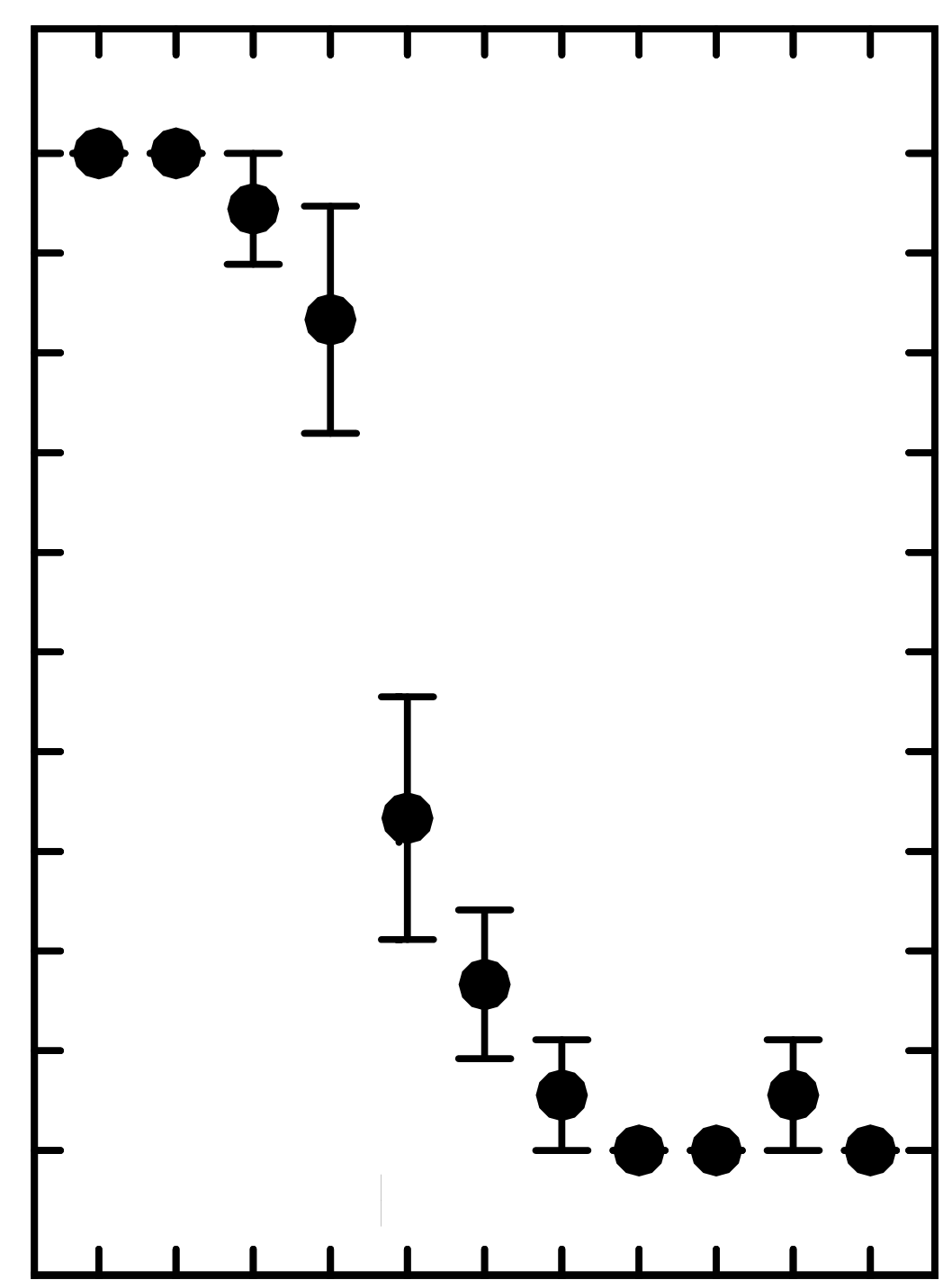 mean category boundary
1.
mean proportion of ‘sir’ responses
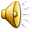 .5
“sir”
“stir”
continuum step
0.
0
5
10
test word
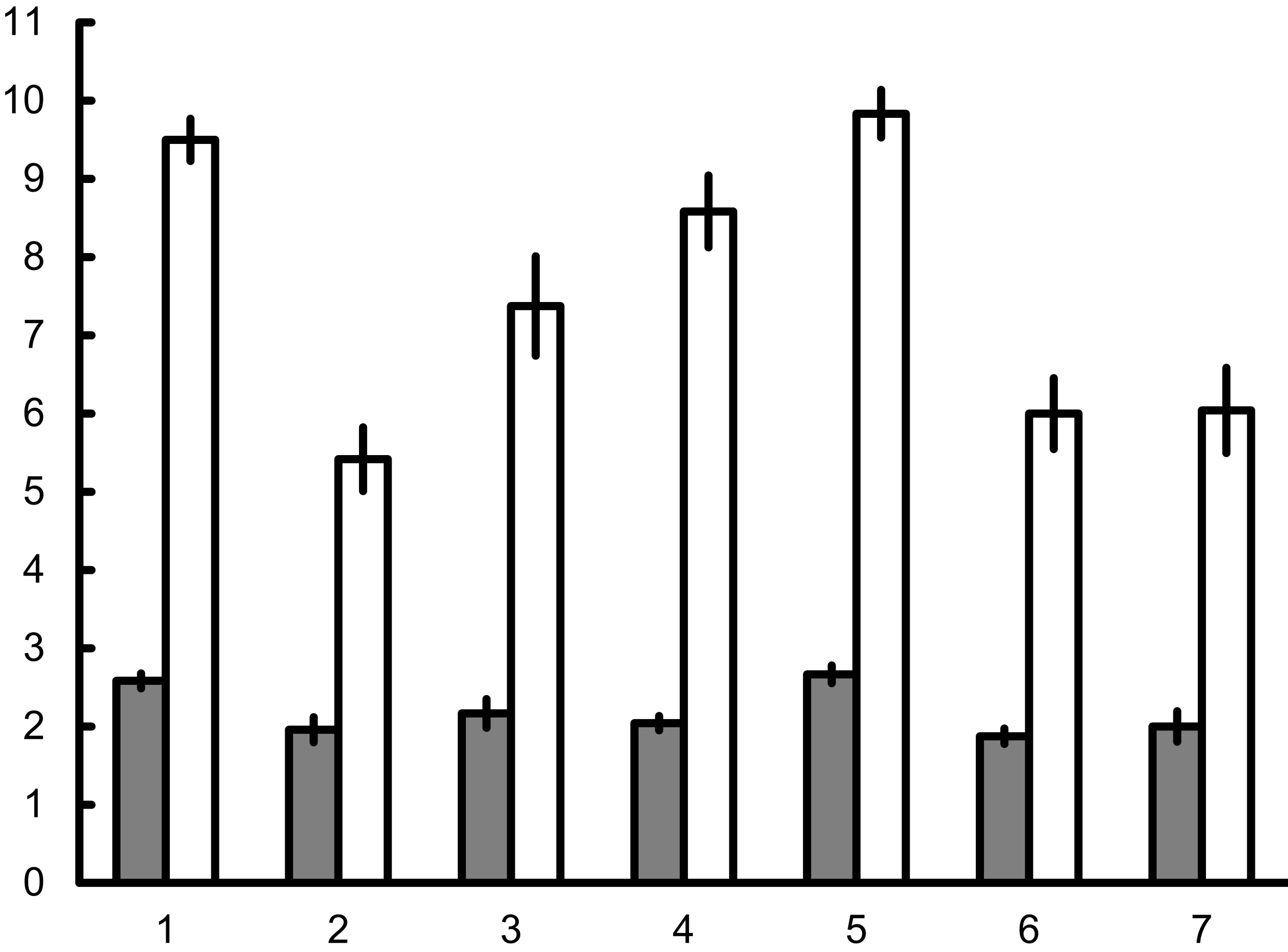 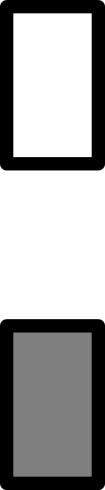 far
near
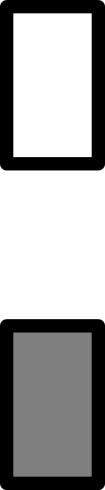 8
6
category boundary,
step
4
increase test–word distance: 
	- more sir responses
	- increases category boundary
	- substantial far-near difference

increase context’s distance also: 
	- reduces far-near difference
	- more ‘constancy’ of test words
2
near
far
none
none
near
far
noise
context
context
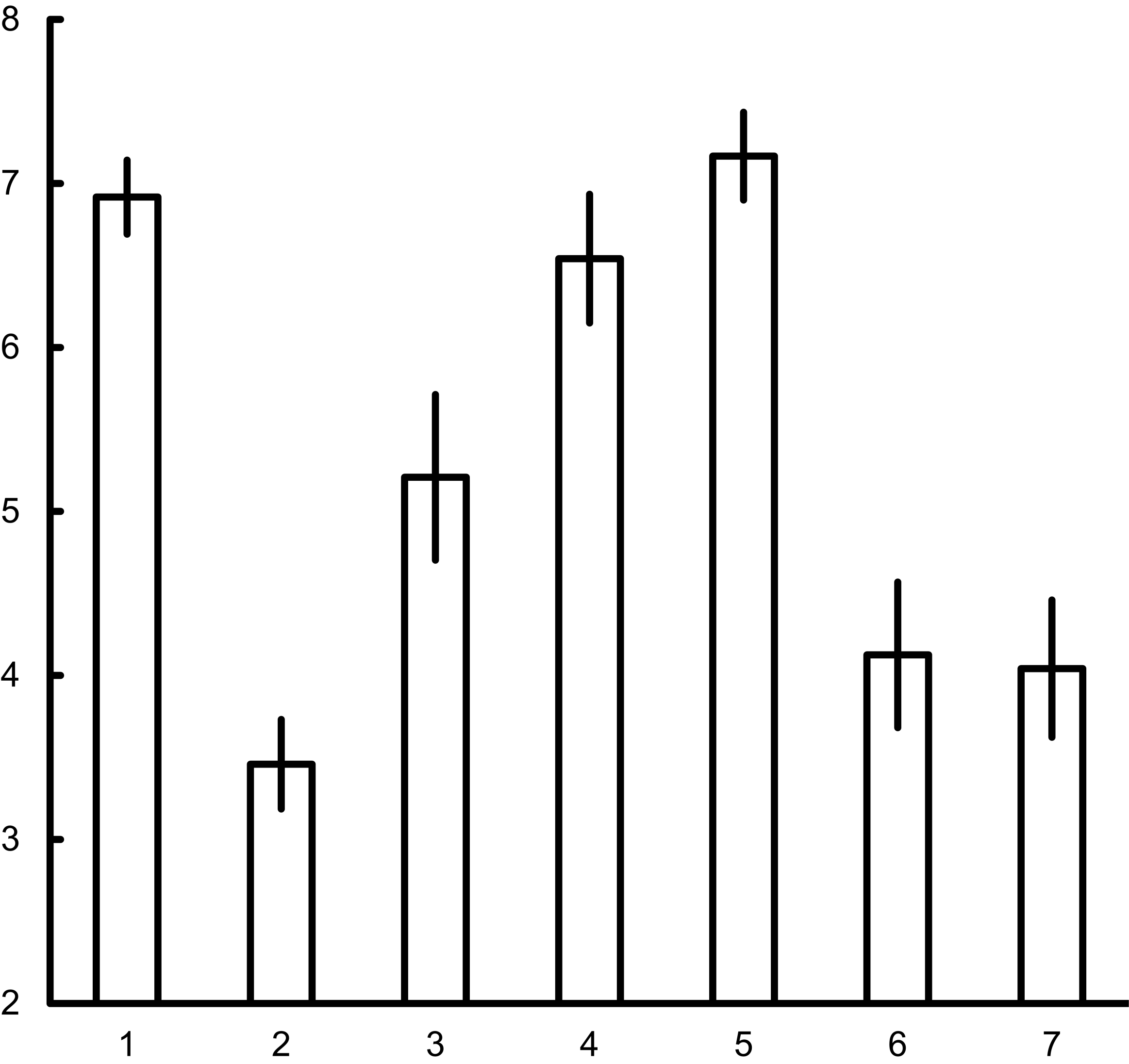 6
test far minus test near,
steps
4
near
far
none
none
near
far
noise
test word
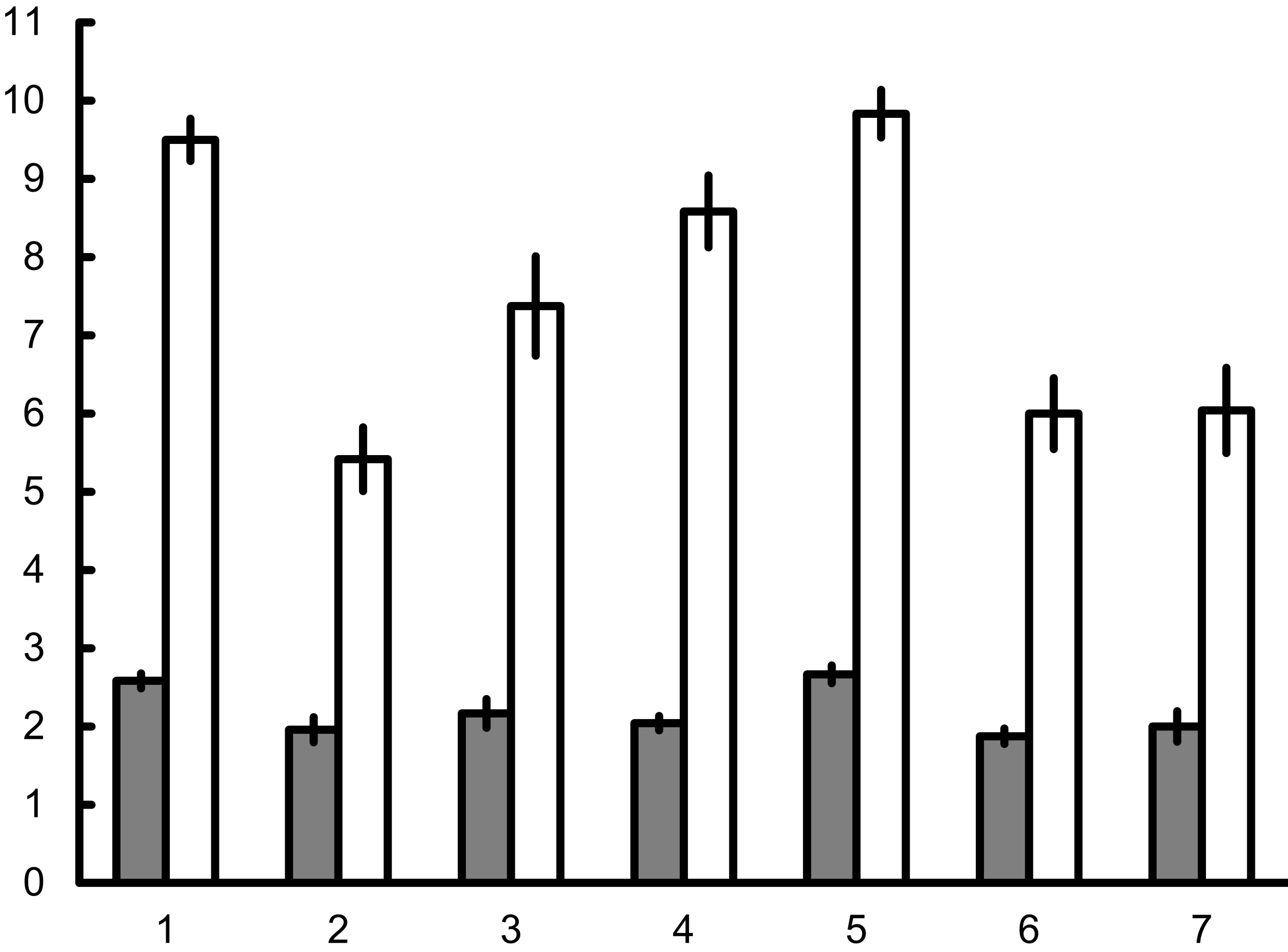 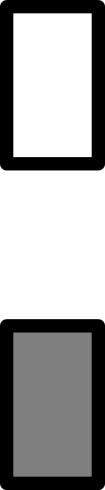 far
near
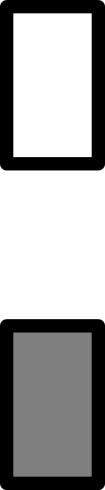 8
6
Nielsen & Dau (2010): 
	- noise context
	- speech-shaped, un-modulated
	- behaves like a far context
	- similar effect here
	- why?

idea about modulation masking:
	- obscures gap [t] in ‘stir’
	- increases ‘sir’ responses
	- mainly from the near contexts,
	   where there’s more modulation
	- mostly affects far test-words

less modulation masking from:
	- noise contexts
	- and from far contexts, 
	   hence, ‘constancy’ effect
category boundary,
step
4
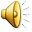 2
near
far
none
none
near
far
noise
context
context
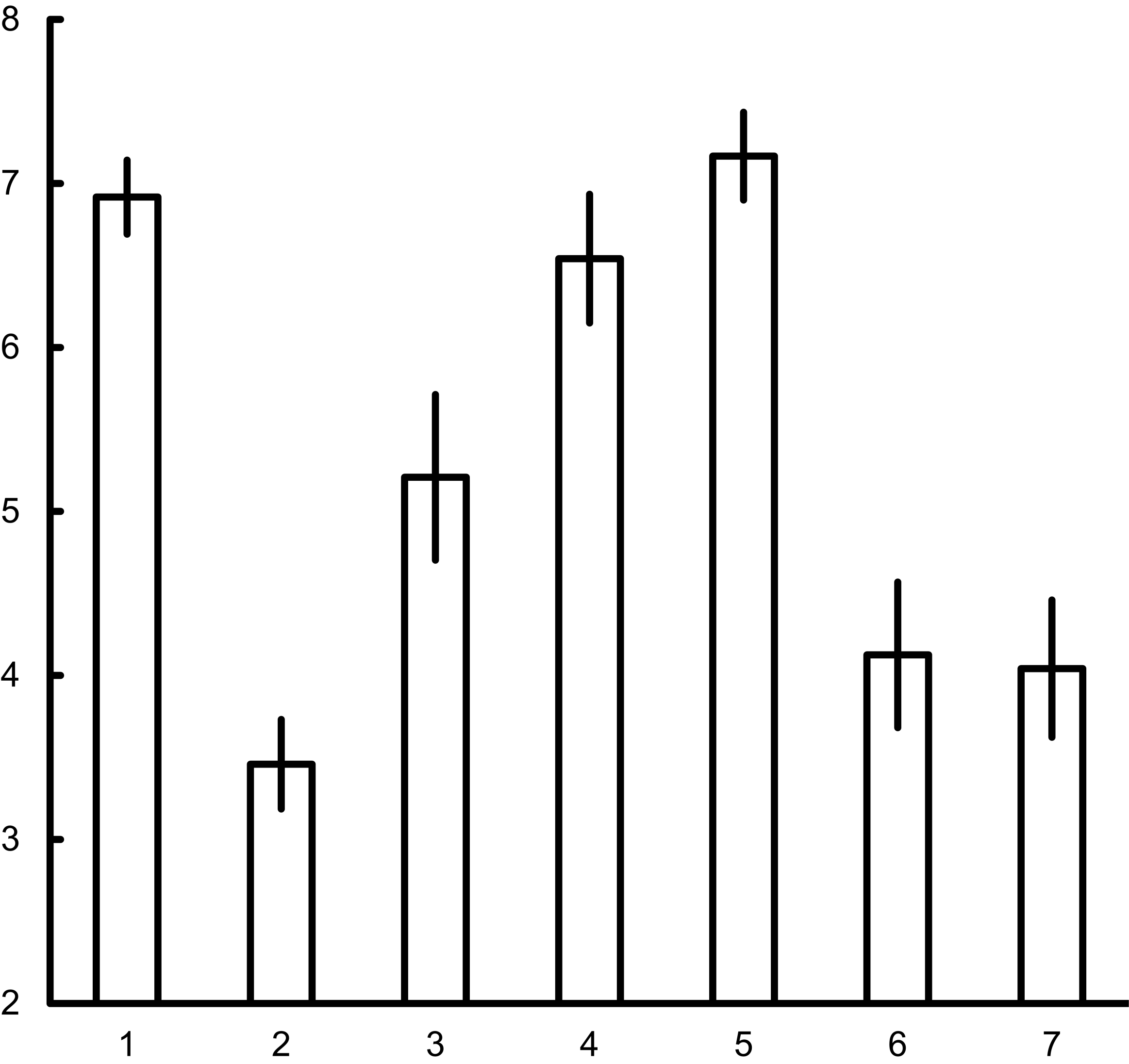 6
test far minus test near,
steps
4
near
far
none
none
near
far
noise
test word
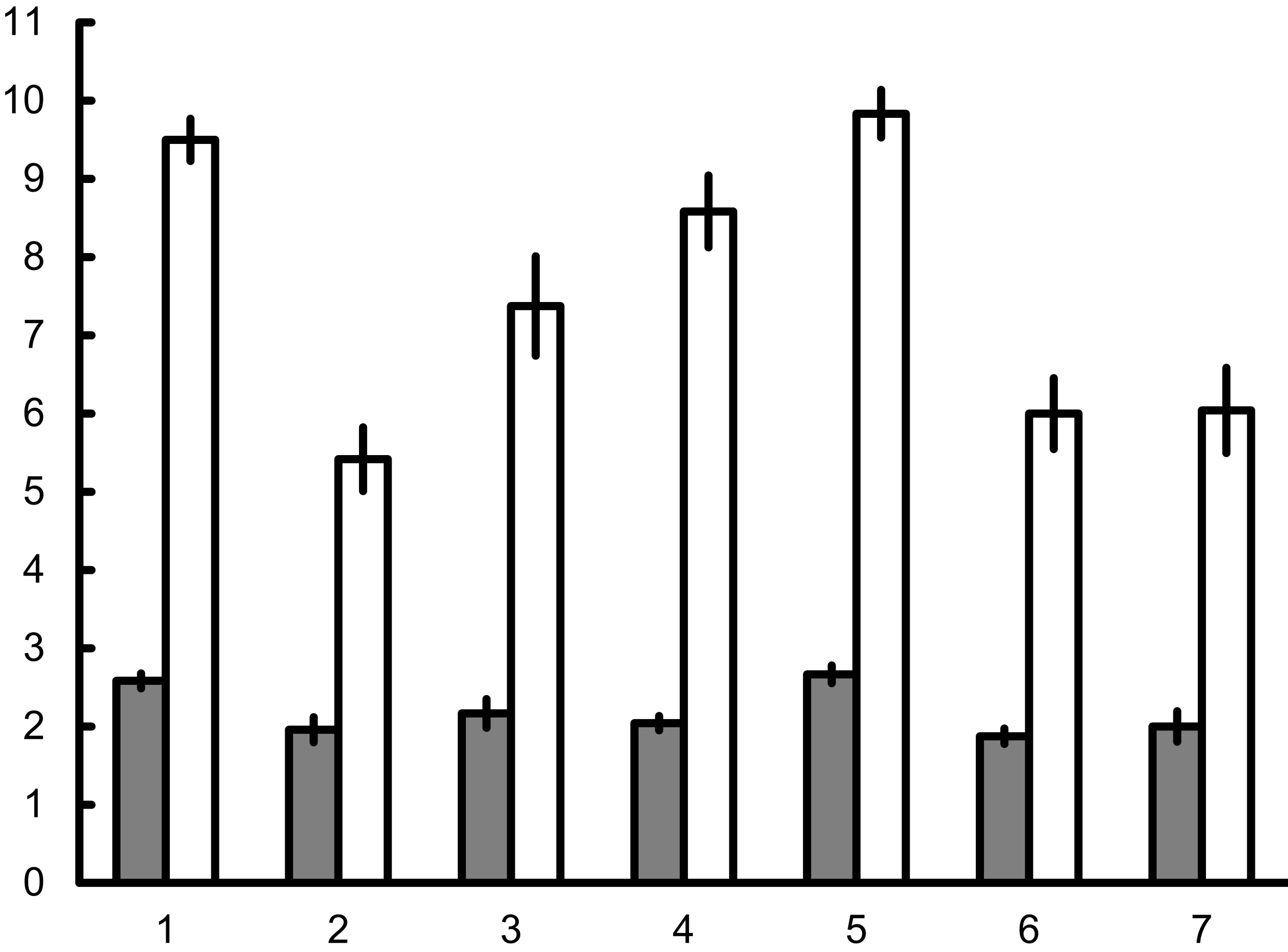 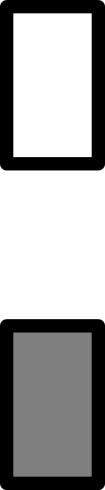 far
near
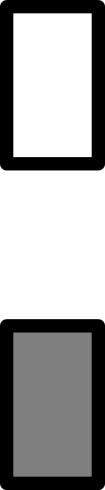 8
6
modulation masking → prediction: 
	- no context
	- even less masking
	- even smaller far-near difference

opposite here, so effect is: 
	- compensation from far context
	- not masking from near context

constancy informed by context:
    - cue is ‘tails’ that reverb. adds
	  at offsets

near contexts have sharp offsets
	- clearly, no tails from reverb.

other contexts; far, noise:
	- no sharp offsets;
	- presence of tails more likely
category boundary,
step
4
2
near
far
none
none
near
far
noise
context
context
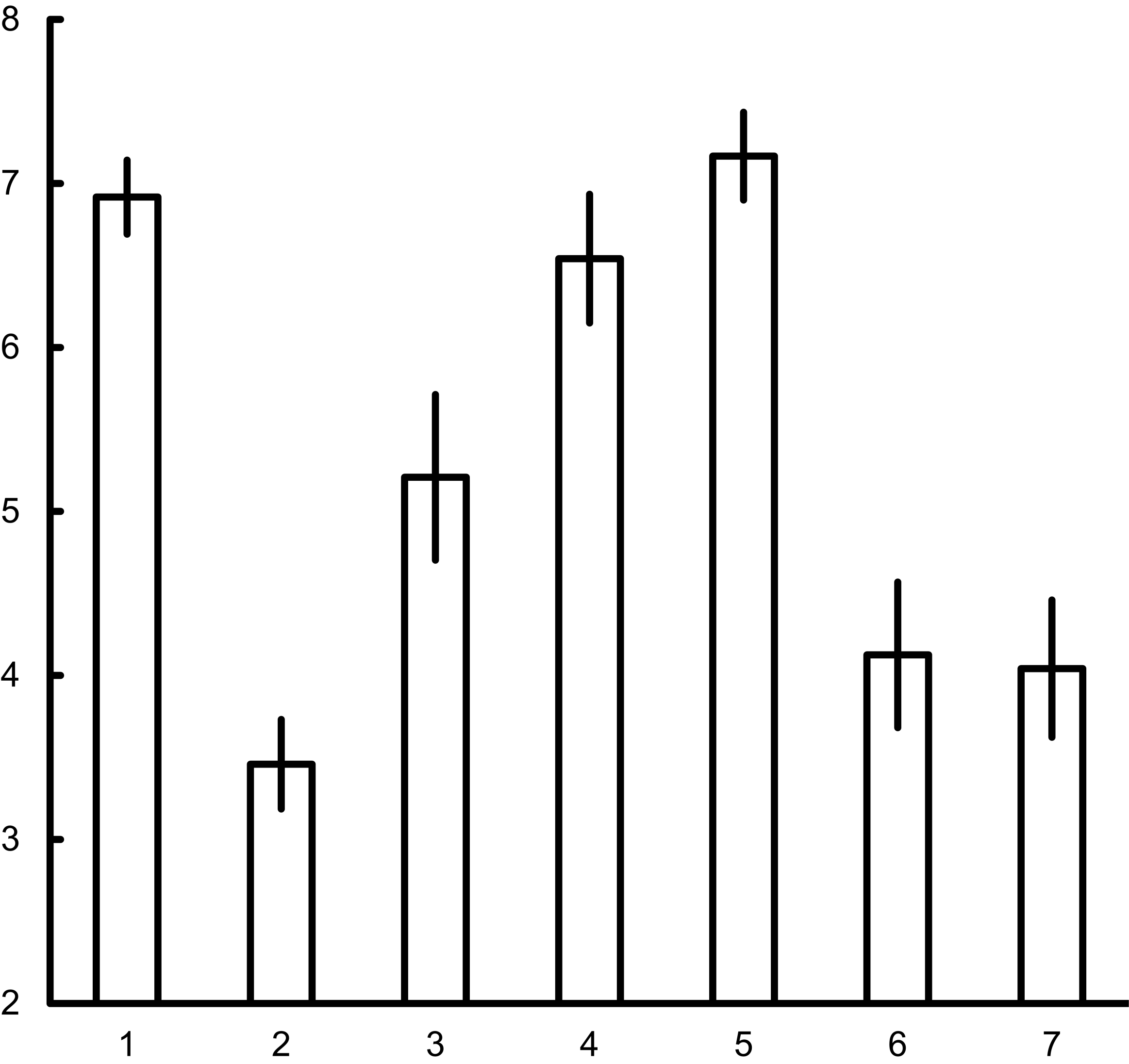 6
test far minus test near,
steps
4
near
far
none
none
near
far
noise
test word
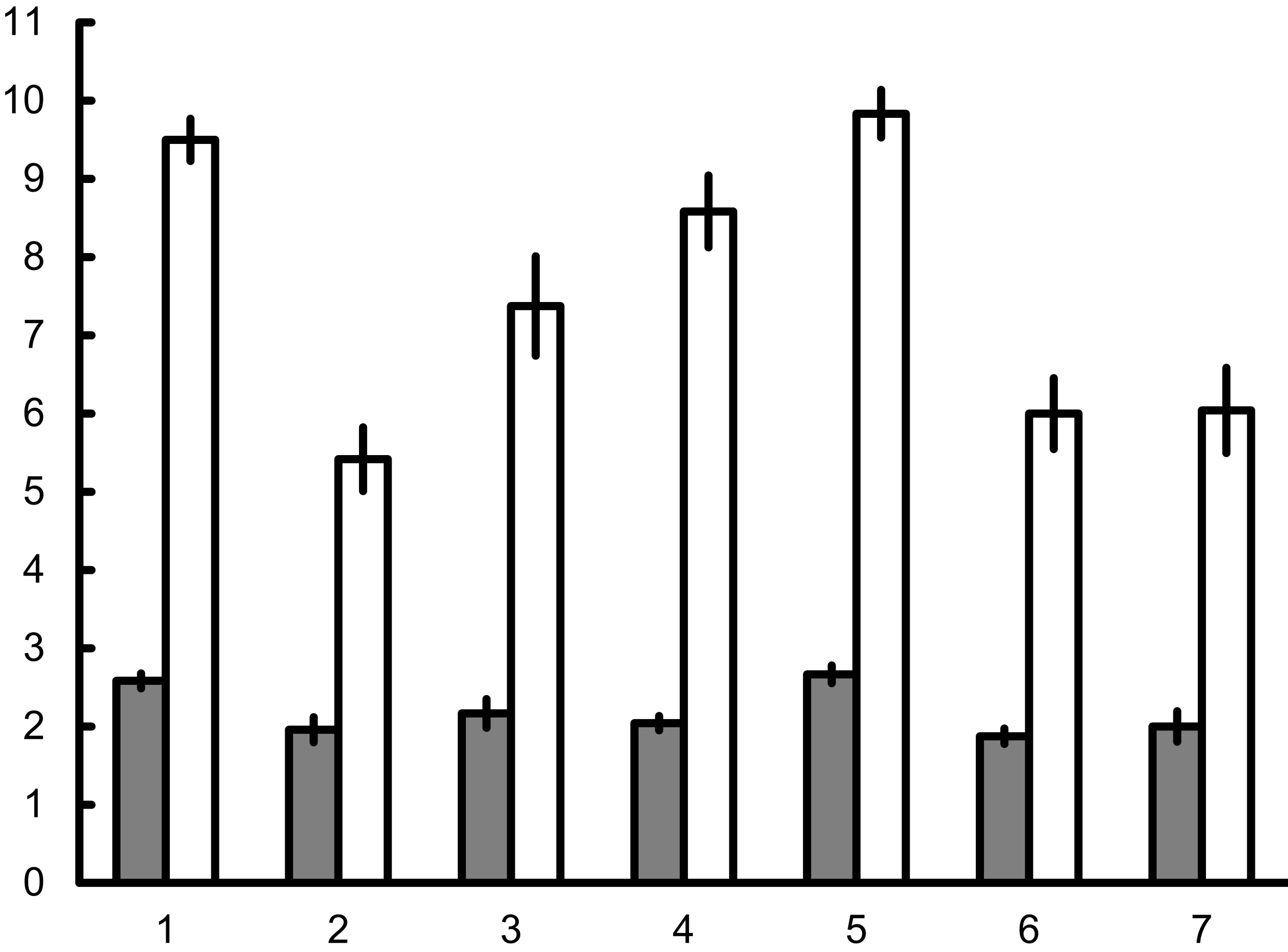 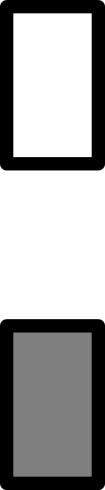 far
near
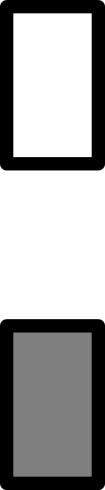 8
6
context effects are ‘extrinsic’ 
	- are there any intrinsic effects?
	  i.e., from within the test word
	
‘gating’;
	- removes tail from reverb.,
       at end of test-word’s vowel
category boundary,
step
4
2
near
far
none
none
near
far
noise
context
context
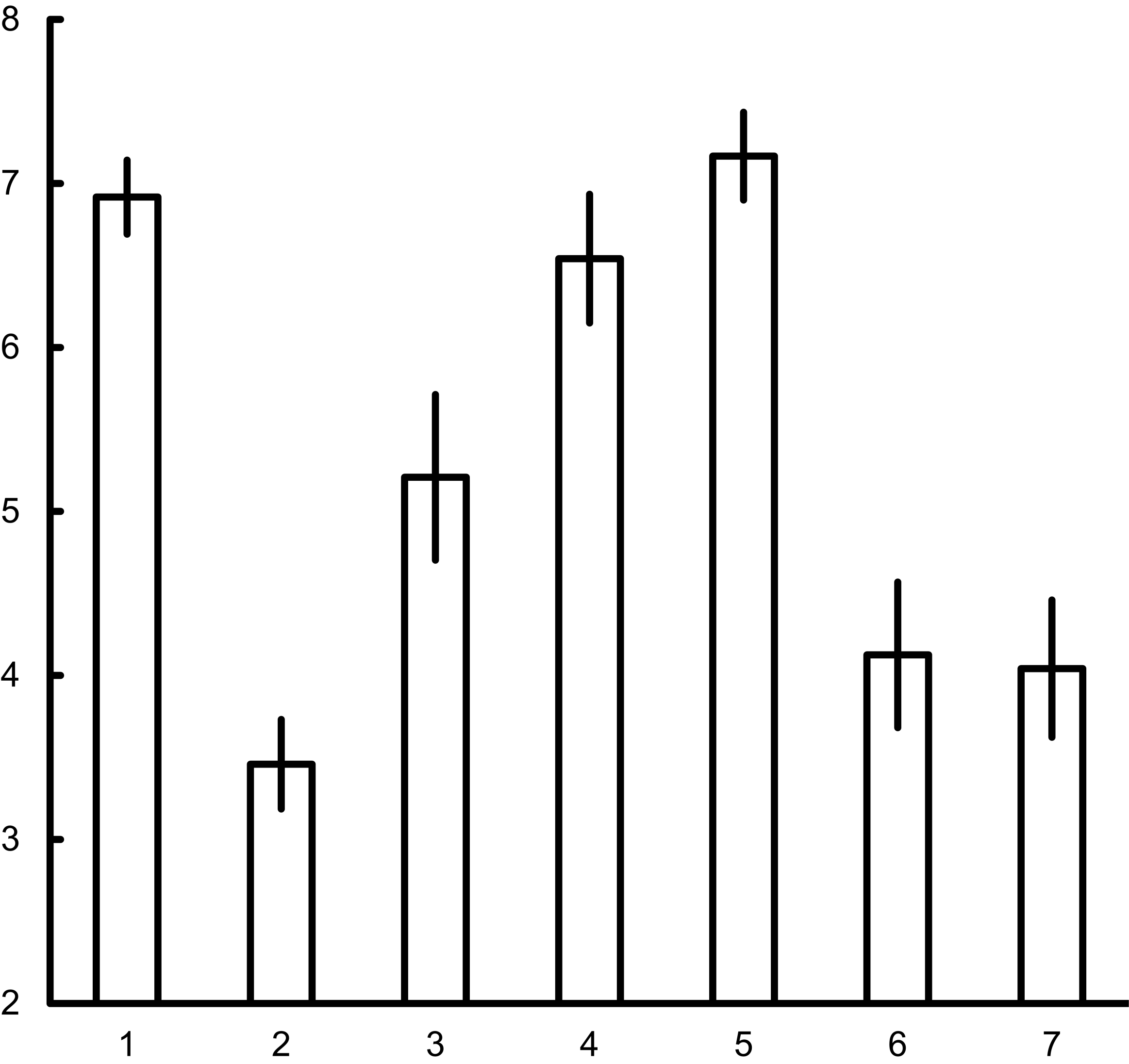 6
test far minus test near,
steps
4
near
far
none
none
near
far
noise
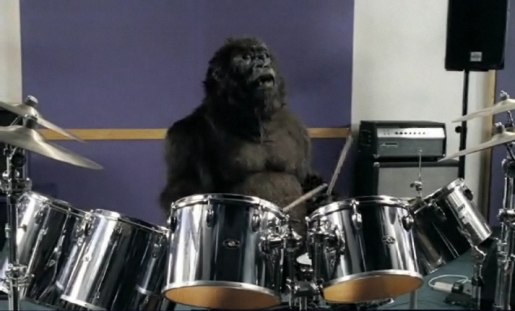 1980s drum sound:
	- ‘gated reverb.’
    - reduces distance info.
      drums → ‘foreground’
‘sir’, near
8
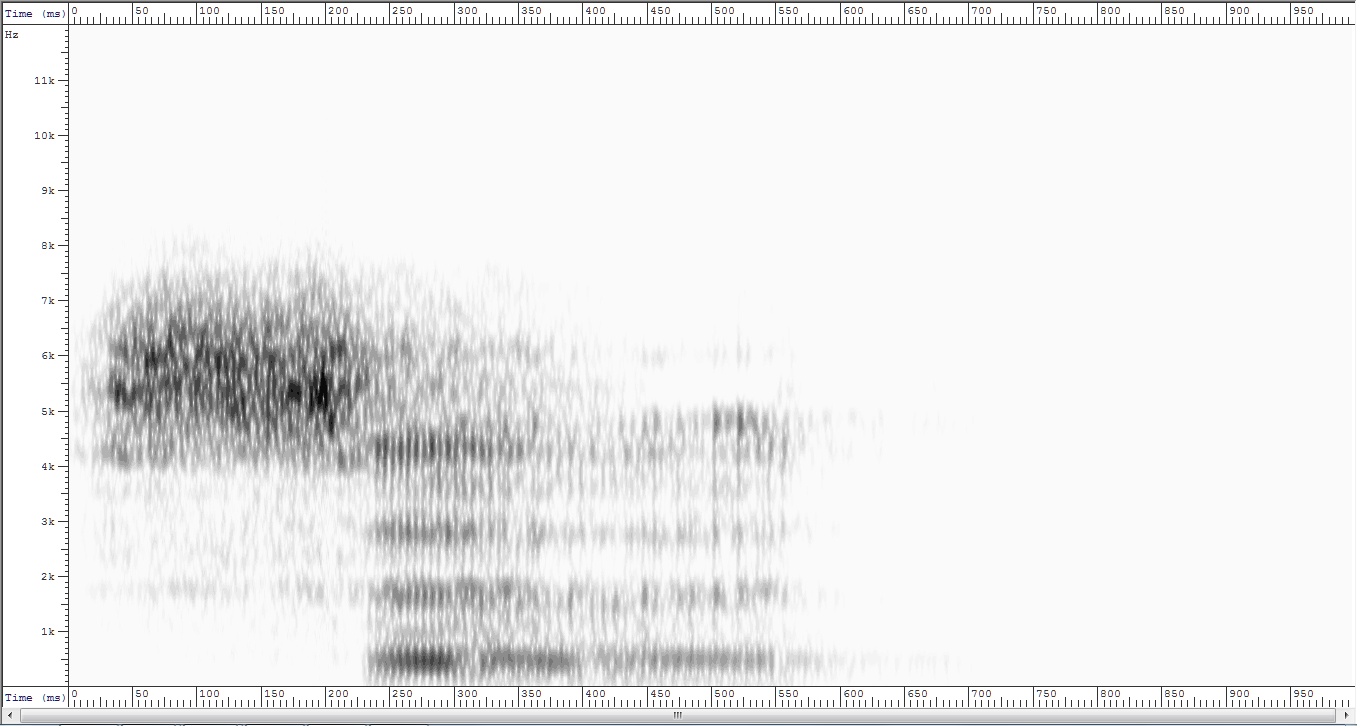 6
frequency, kHz
4
2
200 ms
time
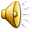 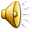 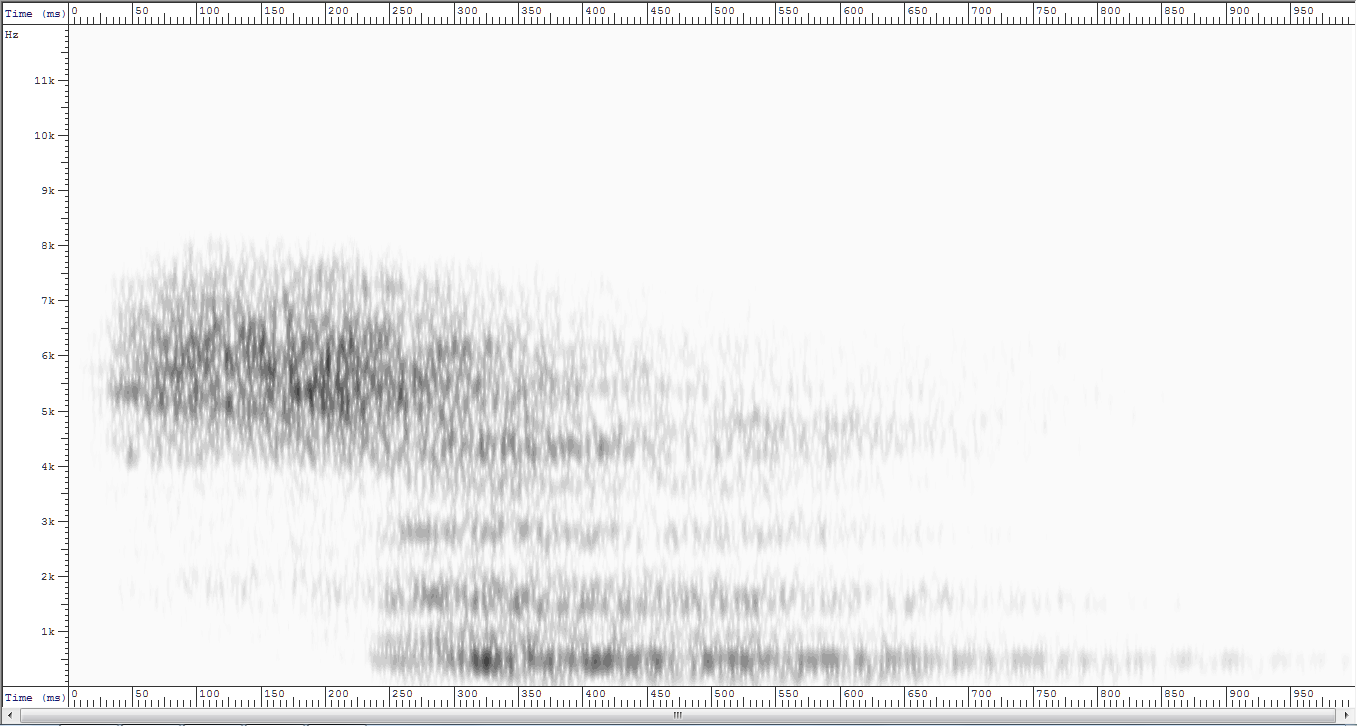 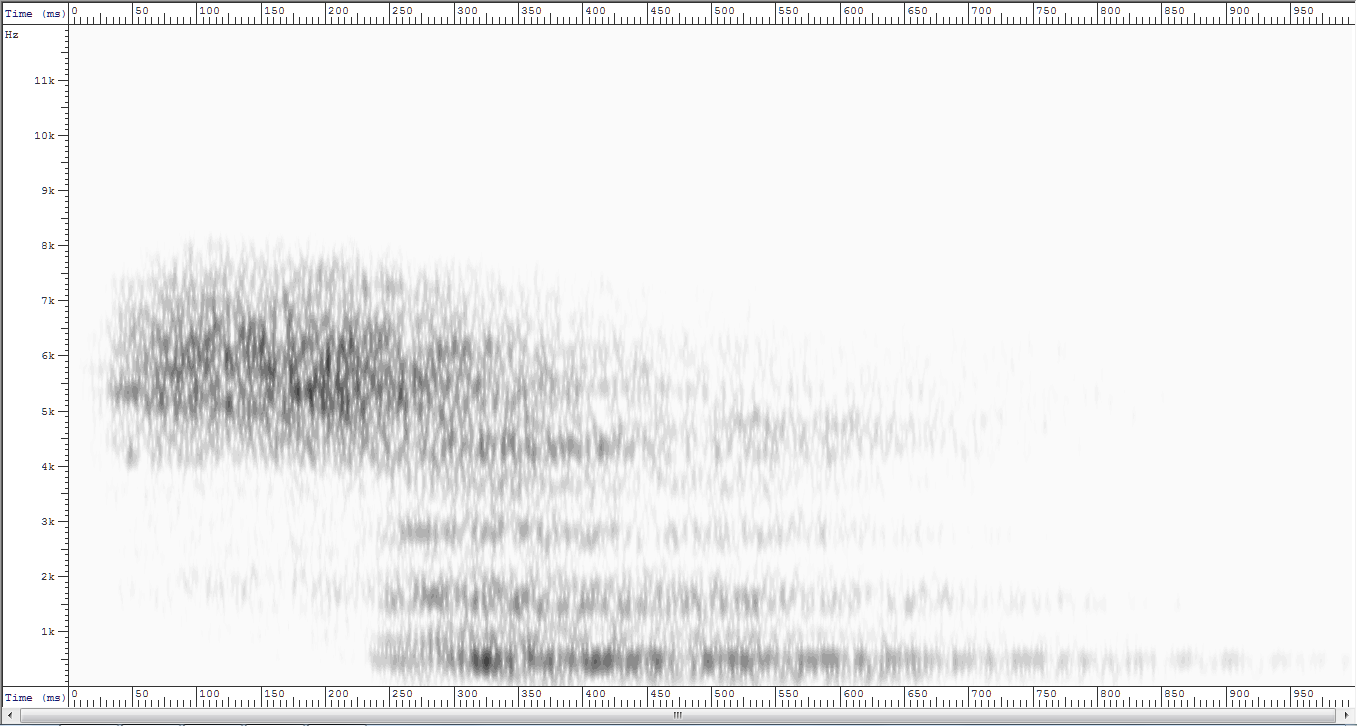 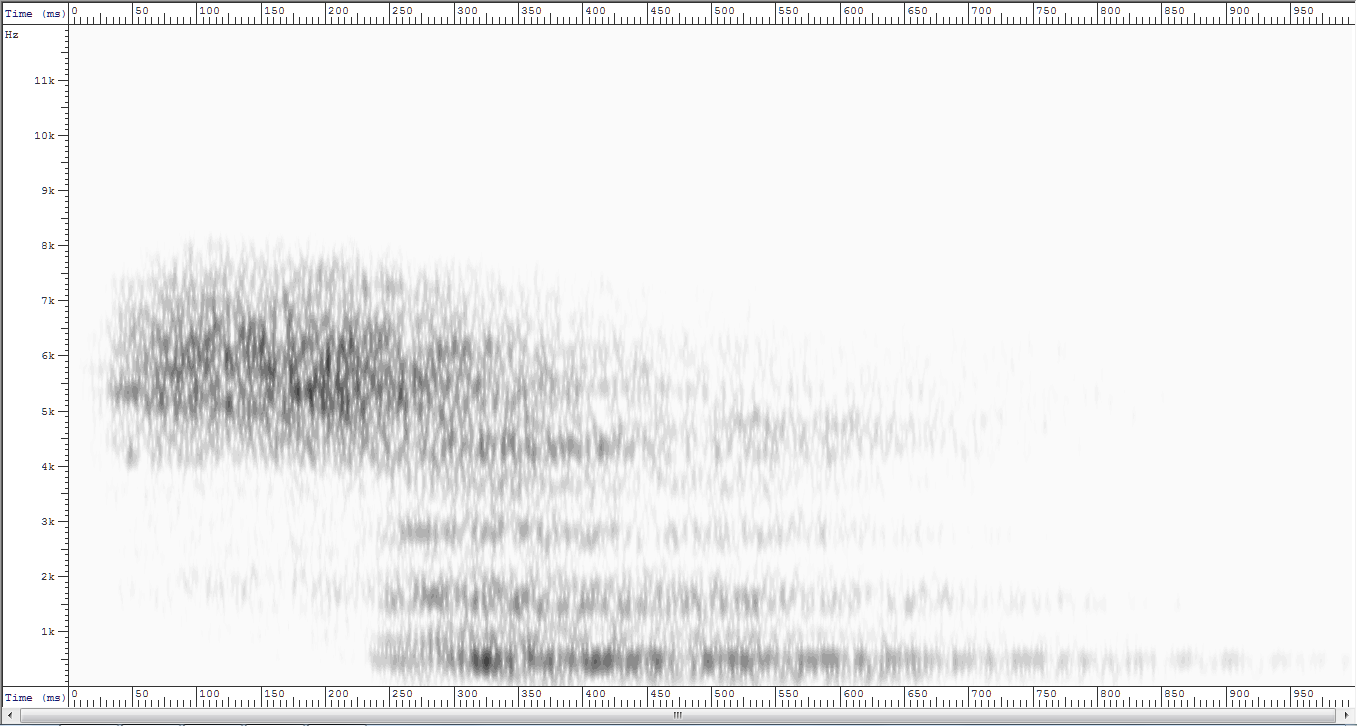 near → far,
    adds tails
8
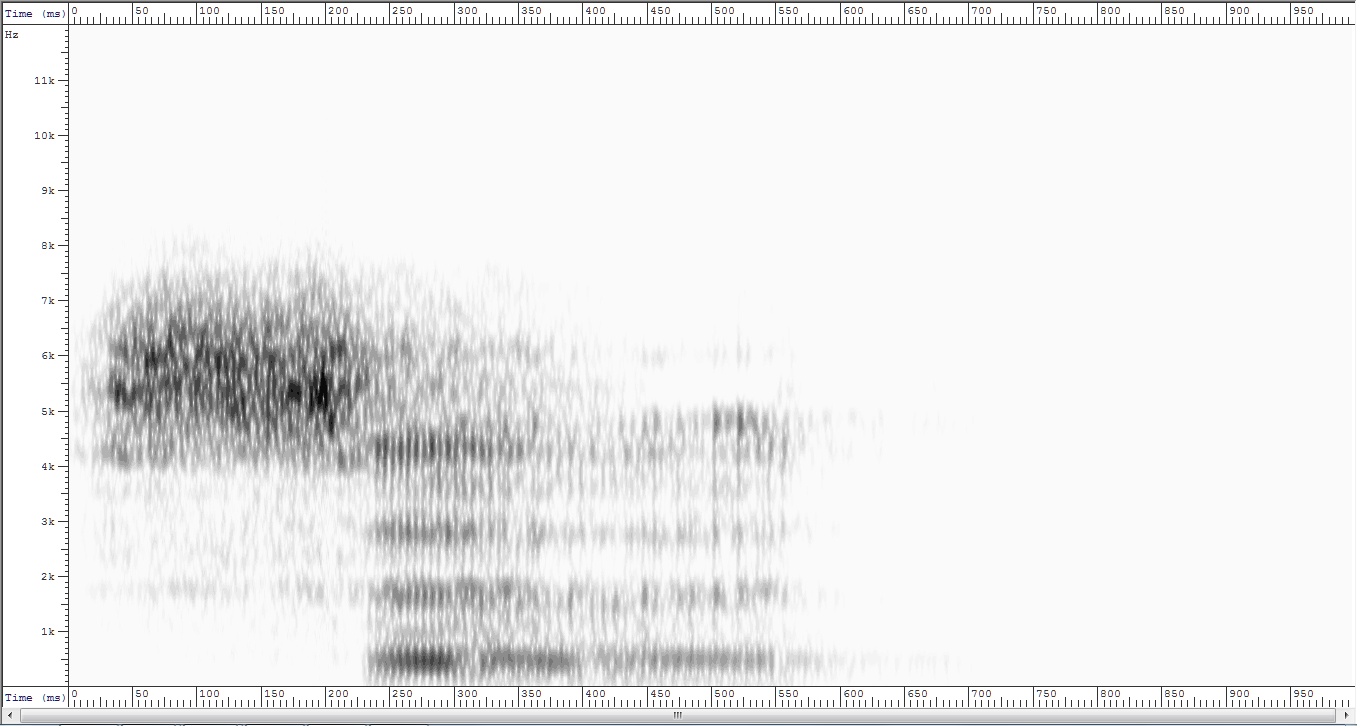 6
frequency, kHz
4
2
200 ms
time
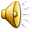 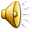 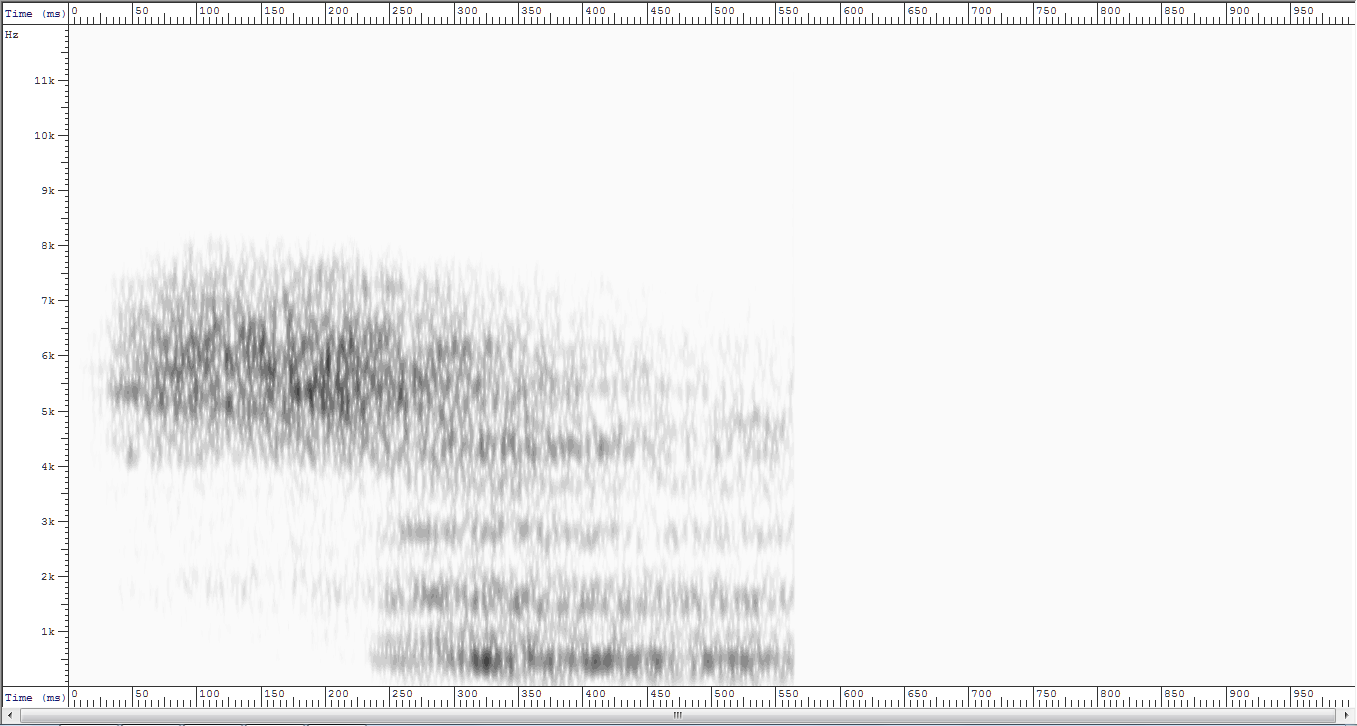 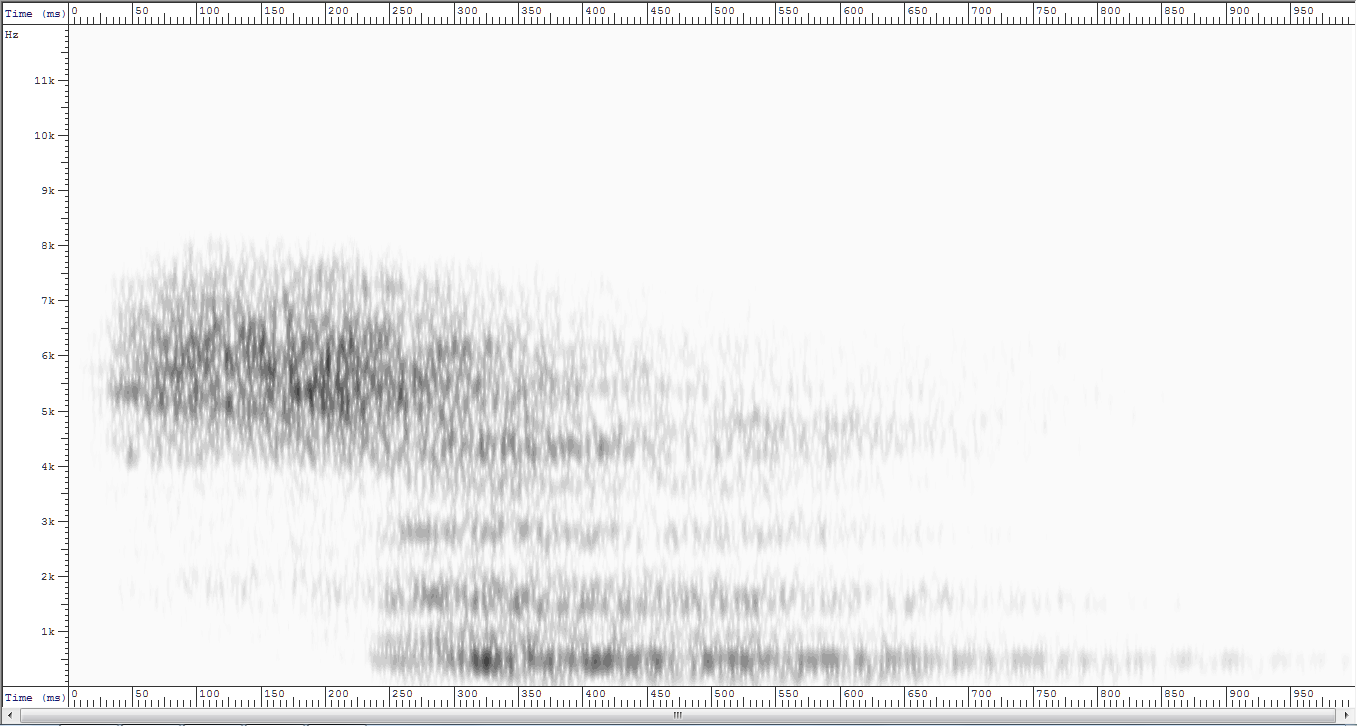 far → gated,
    cuts tails
8
6
frequency, kHz
4
2
200 ms
time
test word
}
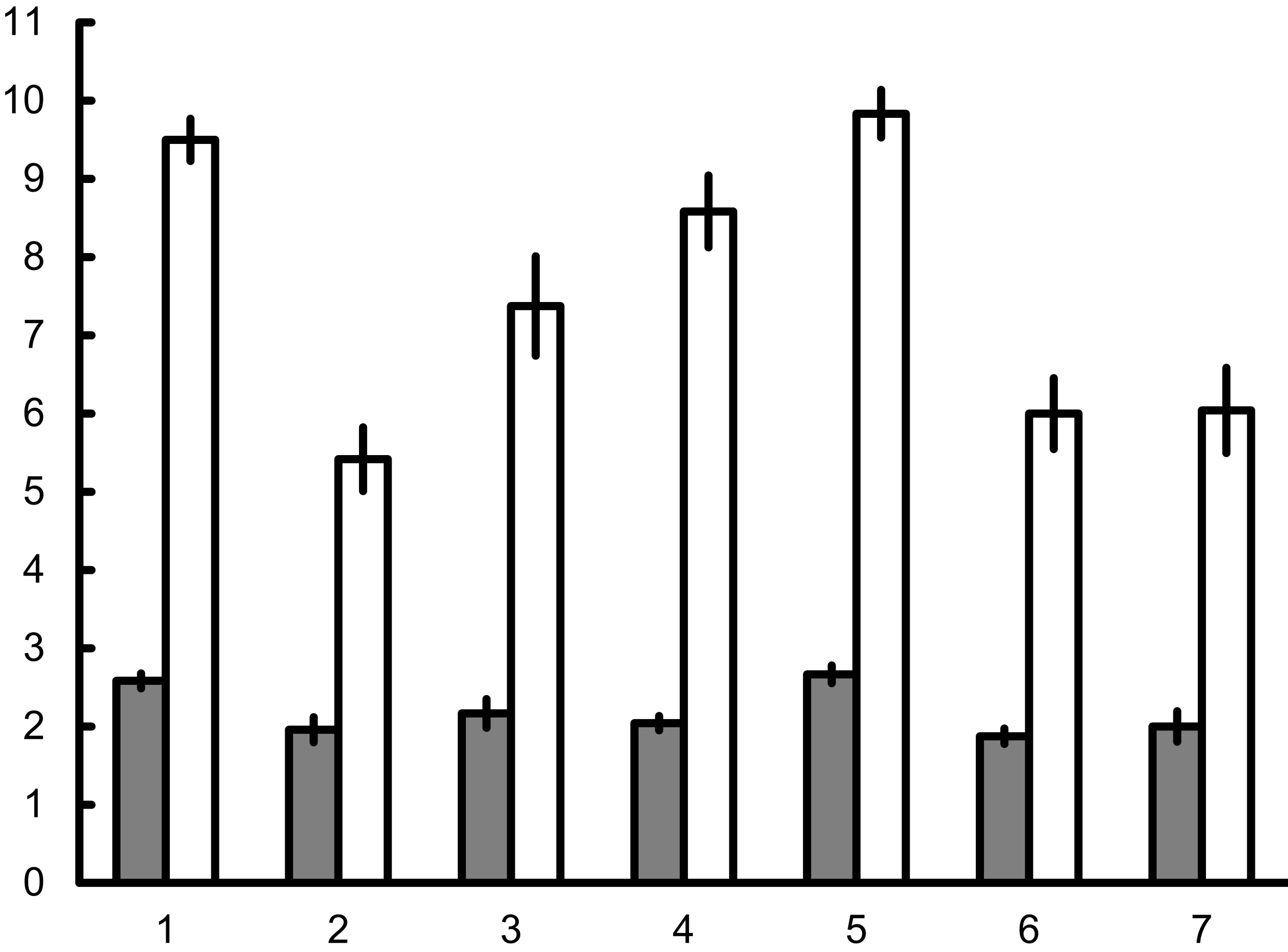 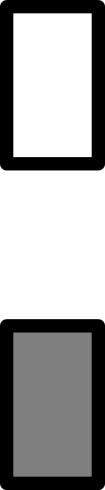 far
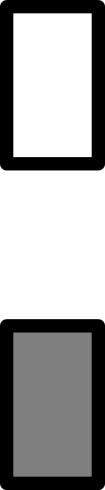 gated
near
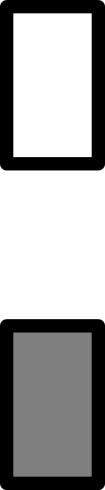 8
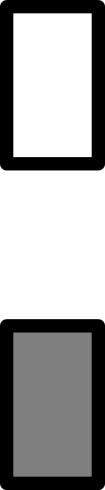 6
constancy;
	- is reduced by gating, so: 
	- it’s also informed by intrinsic info., 
	  that arrives after the consonant

w/ extrinsic contexts
	- effects of gating not so apparent

competition;
	 extrinsic > intrinsic
category boundary,
step
4
2
near
far
none
none
near
far
noise
context
context
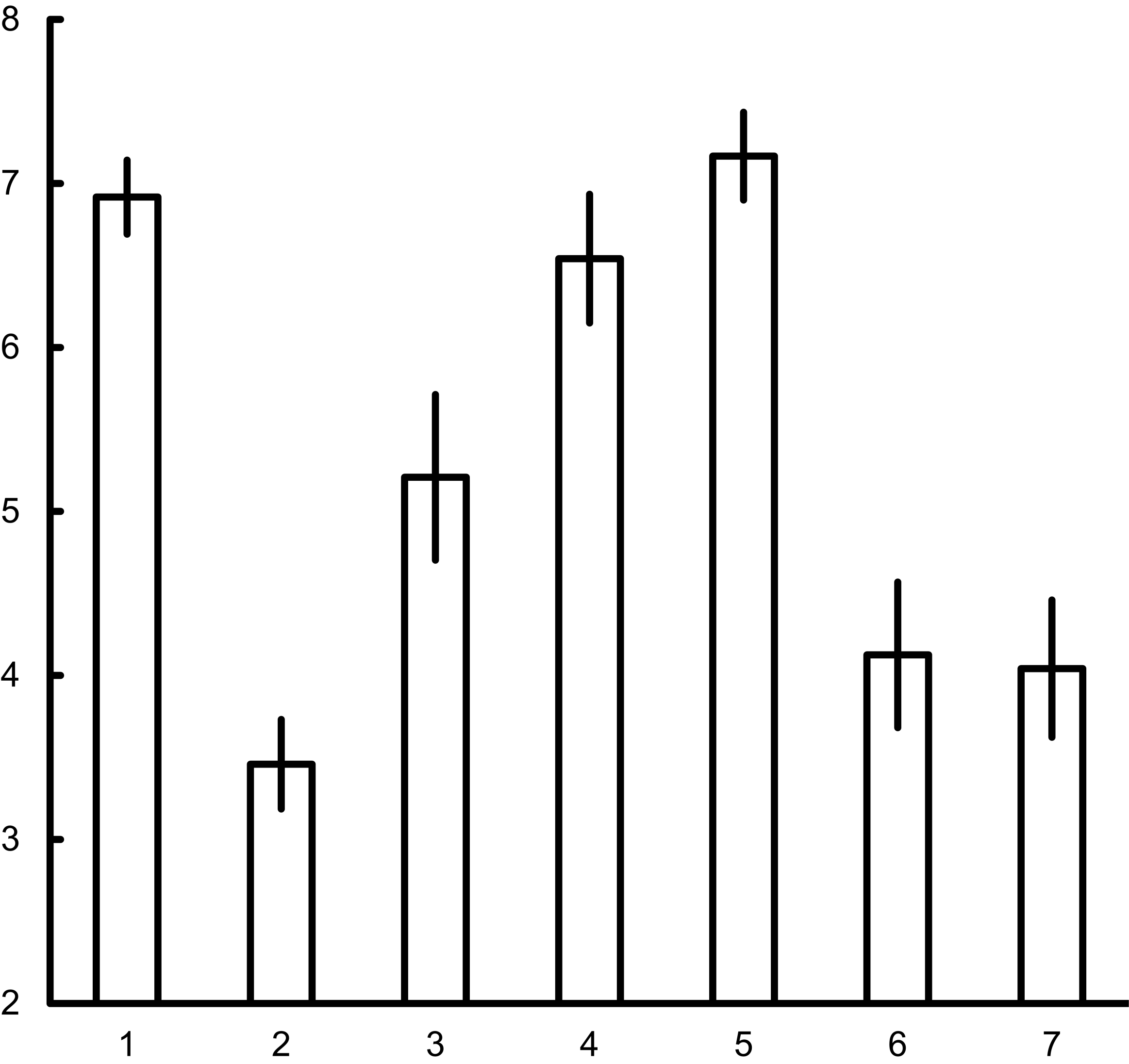 6
test far minus test near,
steps
4
near
far
none
none
near
far
noise
test word
}
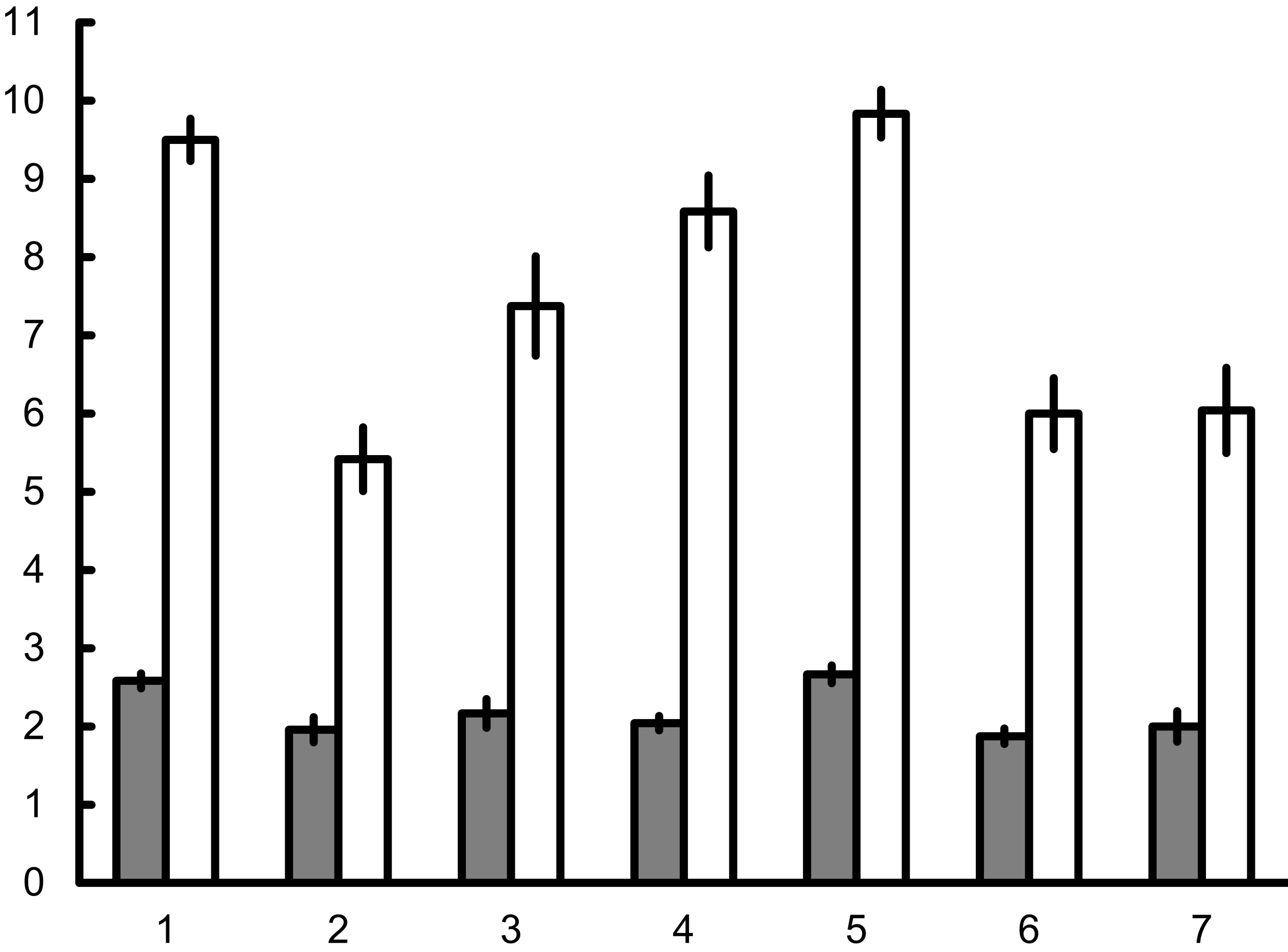 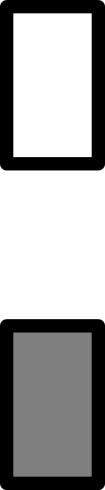 far
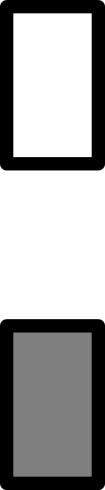 gated
near
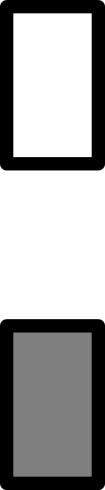 8
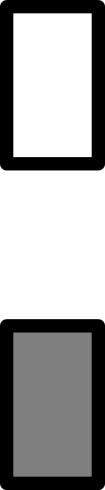 6
Nielsen & Dau (2010),
	some no-context data
	(w/ only the far test words)
	- compared with near contexts,
	   effects of reverb. were reduced.

same pattern here for constancy:
	- on removal of extrinsic influence,
	   intrinsic effect emerges
category boundary,
step
4
2
near
far
none
none
near
far
noise
context
context
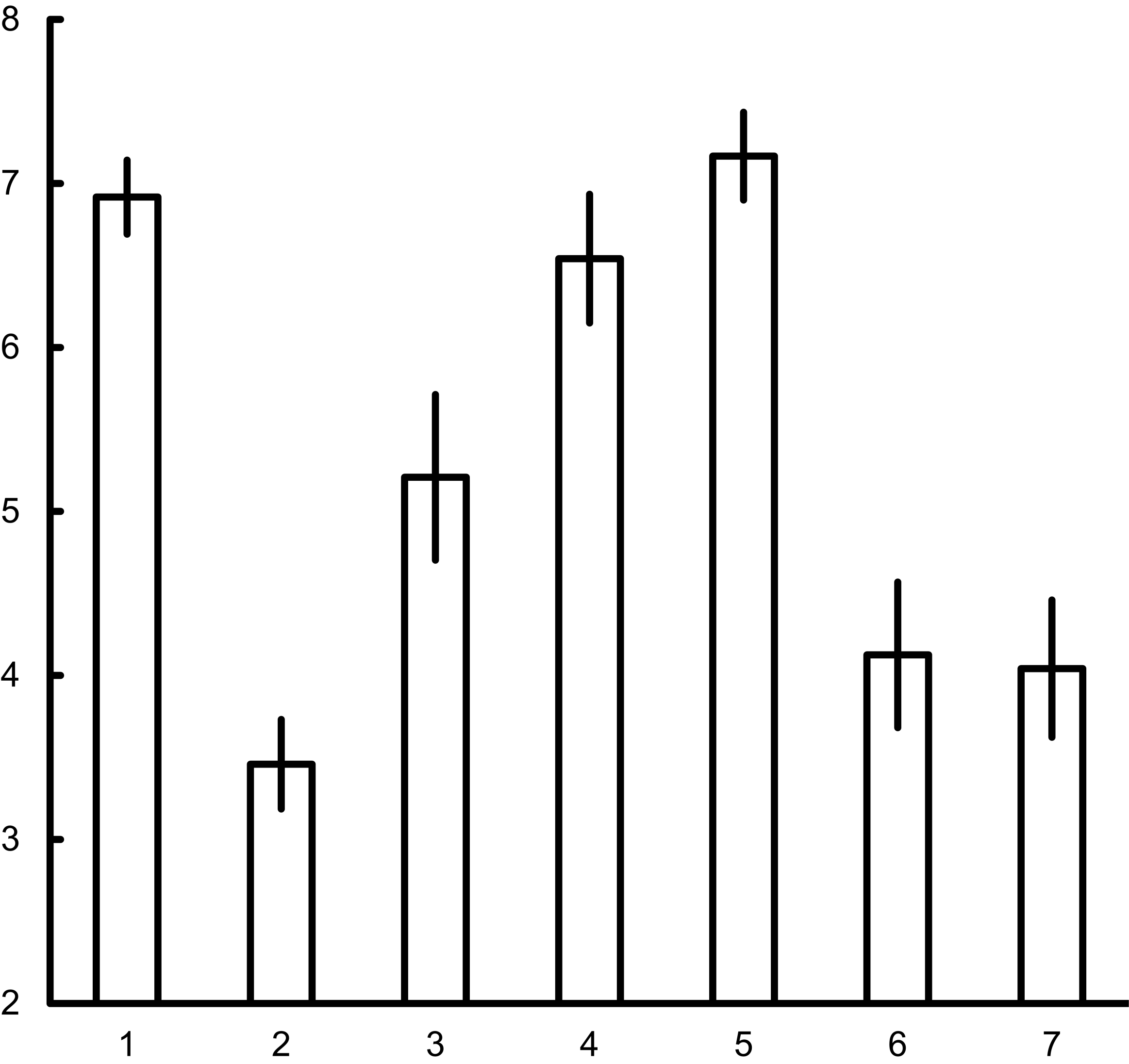 6
test far minus test near,
steps
4
near
far
none
none
near
far
noise
constancy is not effected by modulation masking (or ‘adaptation’):
   - this is consistent with data on detection of sinusoidal AM 
      (Wojtczak & Viemeister, 2005; speech mod. frequencies are too low)
   - and with ‘extrinsic’ compensation from preceding contexts in speech
      (Watkins, 2005; contexts w/ reversed reverb. don’t → compensation)

 there is also some ‘intrinsic’ compensation, from within test words
   - informed by tails that arise after the test-word’s consonant
   - less influential than the extrinsic compensation from preceding contexts,
      so its effects only emerge with isolated test-words
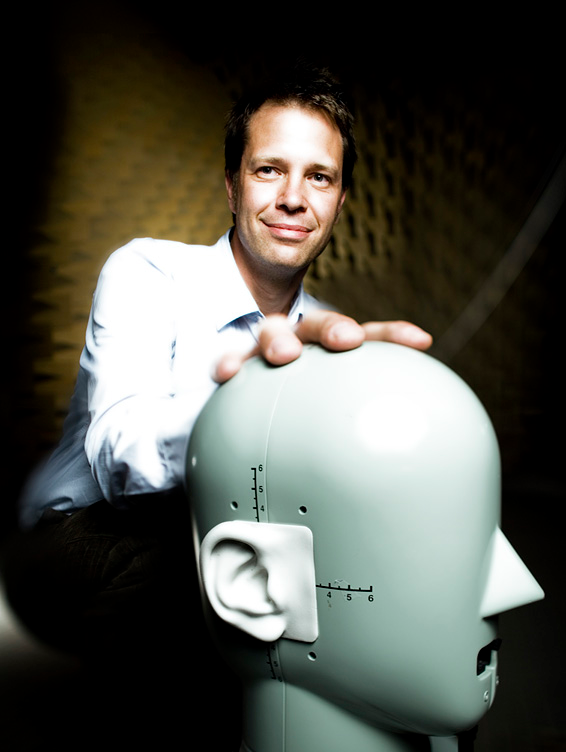 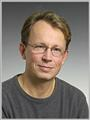 harp in
harp out
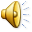 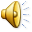 ‘sir’, far; gated
8
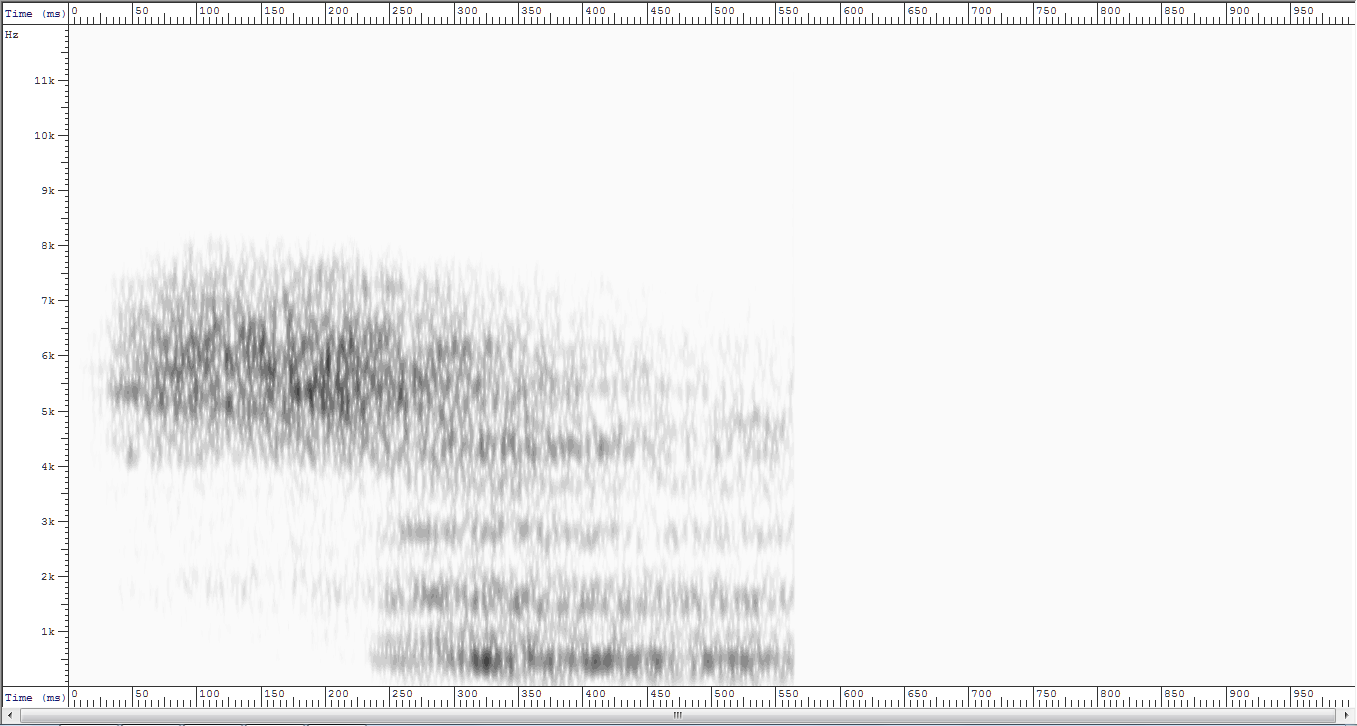 6
frequency, kHz
4
2
200 ms